DANH PHÁP HÓA HỌCgggg
PHÁT ÂM TÊN TIẾNG ANH NGUYÊN TỐ HÓA HỌC
[Speaker Notes: NOTE:
To change the  image on this slide, select the picture and delete it. Then click the Pictures icon in the placeholder to insert your own image.]
PHÁT ÂM TÊN TIẾNG ANH CÁC NGUYÊN TỐ HÓA HỌC (NHÓM A)
NHÓM IA (1)
Hydrogen	H
Lithium		Li
Sodium		Na 	
Potassium	K	
Rubidium	Rb
Cesium		Cs
Francium	Fr
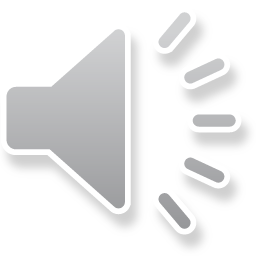 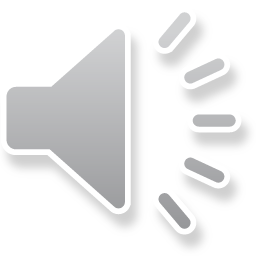 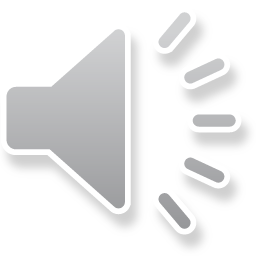 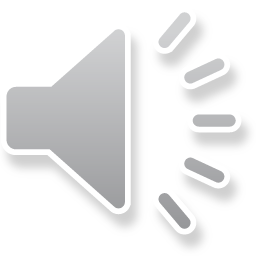 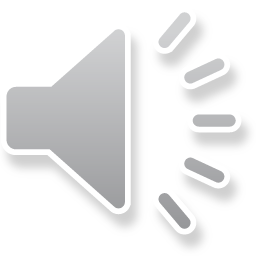 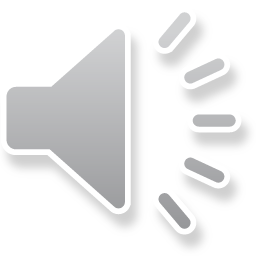 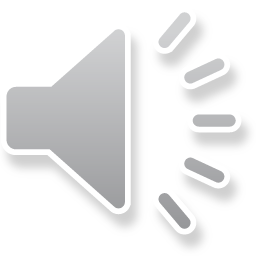 PHÁT ÂM TÊN TIẾNG ANH CÁC NGUYÊN TỐ HÓA HỌC (NHÓM A)
NHÓM IIA (2)

Beryllium	Be
Magnesium	Mg
Calcium		Ca 	
Strontium	Sr
Barium		Ba
Radium		Ra
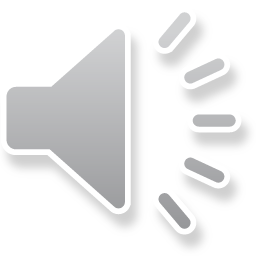 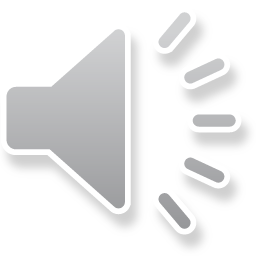 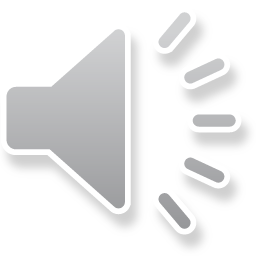 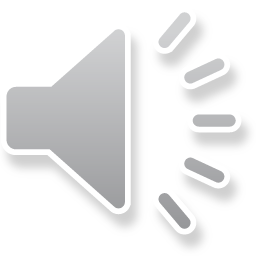 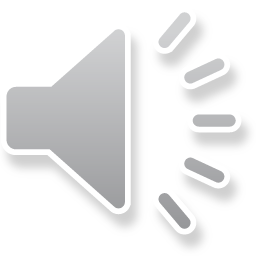 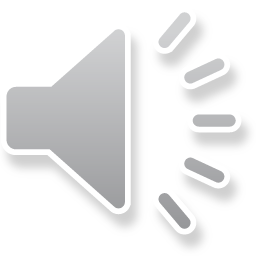 PHÁT ÂM TÊN TIẾNG ANH CÁC NGUYÊN TỐ HÓA HỌC (NHÓM A)
NHÓM IIIA (13)

Boron		B
Aluminum	Al
Gallium		Ga 	
Indium		In
Thallium		Tl
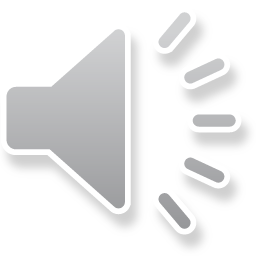 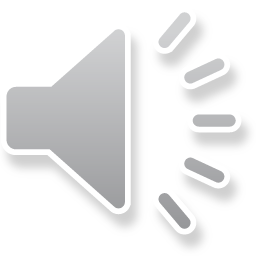 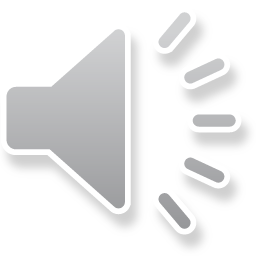 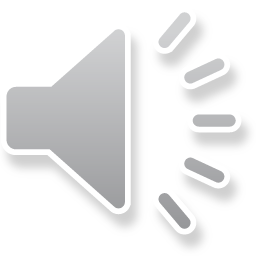 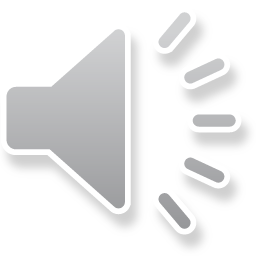 PHÁT ÂM TÊN TIẾNG ANH CÁC NGUYÊN TỐ HÓA HỌC (NHÓM A)
NHÓM IVA (14)

Carbon		C
Silicon		Si
Germanium	Ge 	
Tin		Sn
Lead		Pb
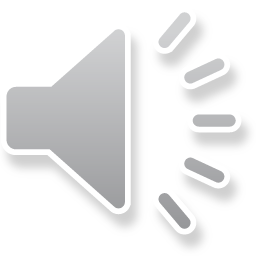 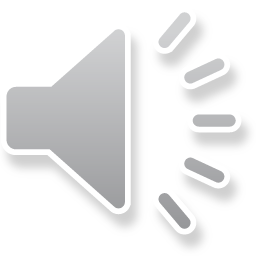 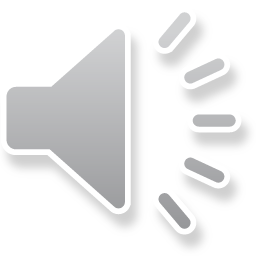 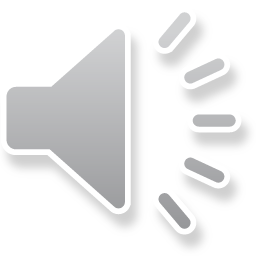 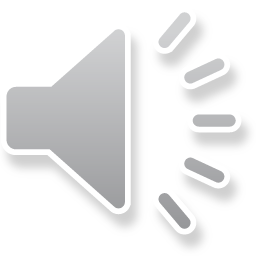 PHÁT ÂM TÊN TIẾNG ANH CÁC NGUYÊN TỐ HÓA HỌC (NHÓM A)
NHÓM VA (15)

Nitrogen	N
Phosphorus	P
Arsenic		As 	
Antimony	Sb
Bismuth		Bi
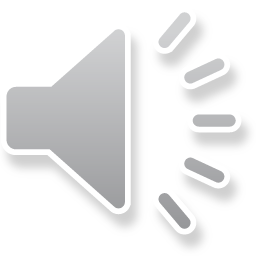 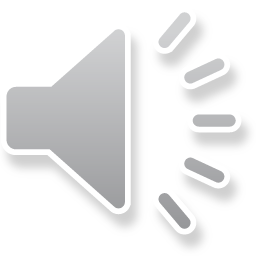 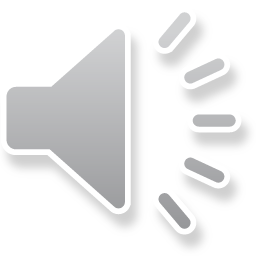 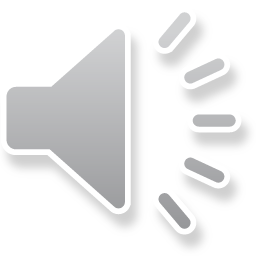 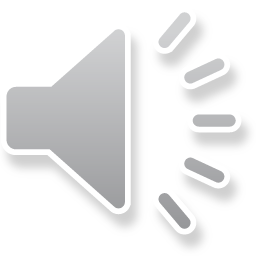 PHÁT ÂM TÊN TIẾNG ANH CÁC NGUYÊN TỐ HÓA HỌC (NHÓM A)
NHÓM VIA (16)

Oxygen		O
Sulfur		S
Selenium	Se 	
Tellurium	Te
Polonium	Po
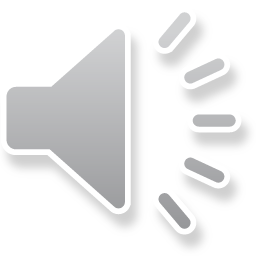 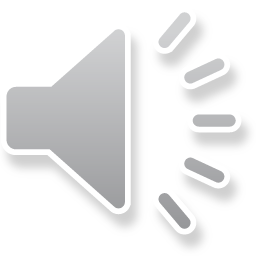 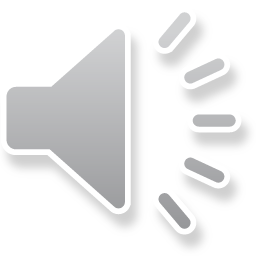 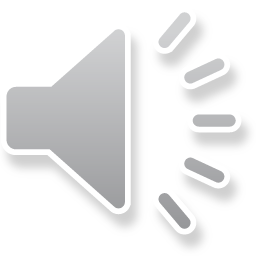 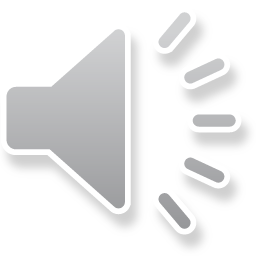 PHÁT ÂM TÊN TIẾNG ANH CÁC NGUYÊN TỐ HÓA HỌC (NHÓM A)
NHÓM VIIA (17) 

Fluorine		F
Chlorine		Cl
Bromine		Br 	
Iodine		I
Astatine		At
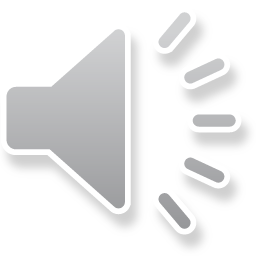 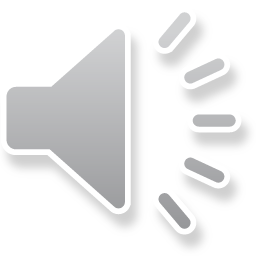 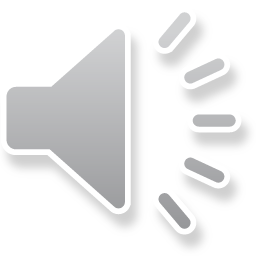 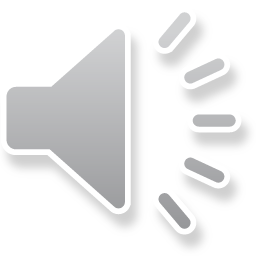 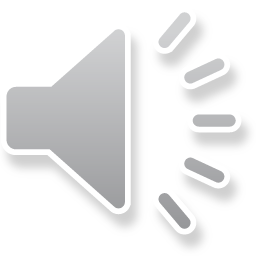 PHÁT ÂM TÊN TIẾNG ANH CÁC NGUYÊN TỐ HÓA HỌC (NHÓM A)
NHÓM VIIIA (18) 
Helium		He
Neon		Ne
Argon		Ar
Krypton		Kr 	
Xenon		Xe
Radon		Rn
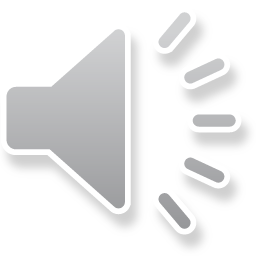 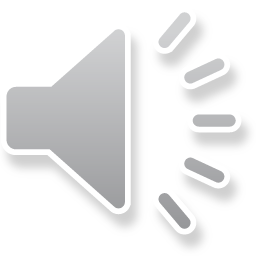 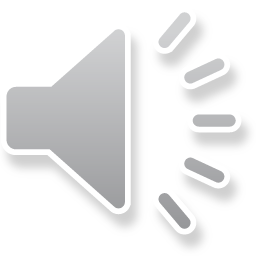 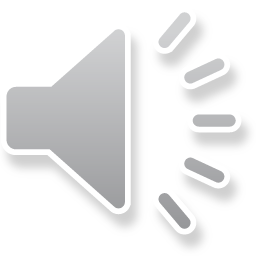 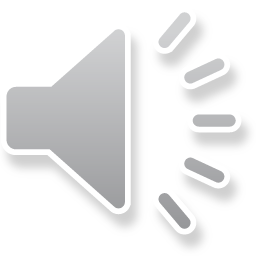 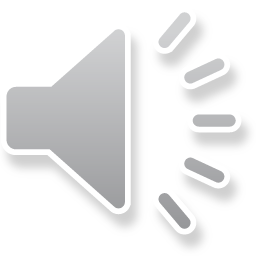